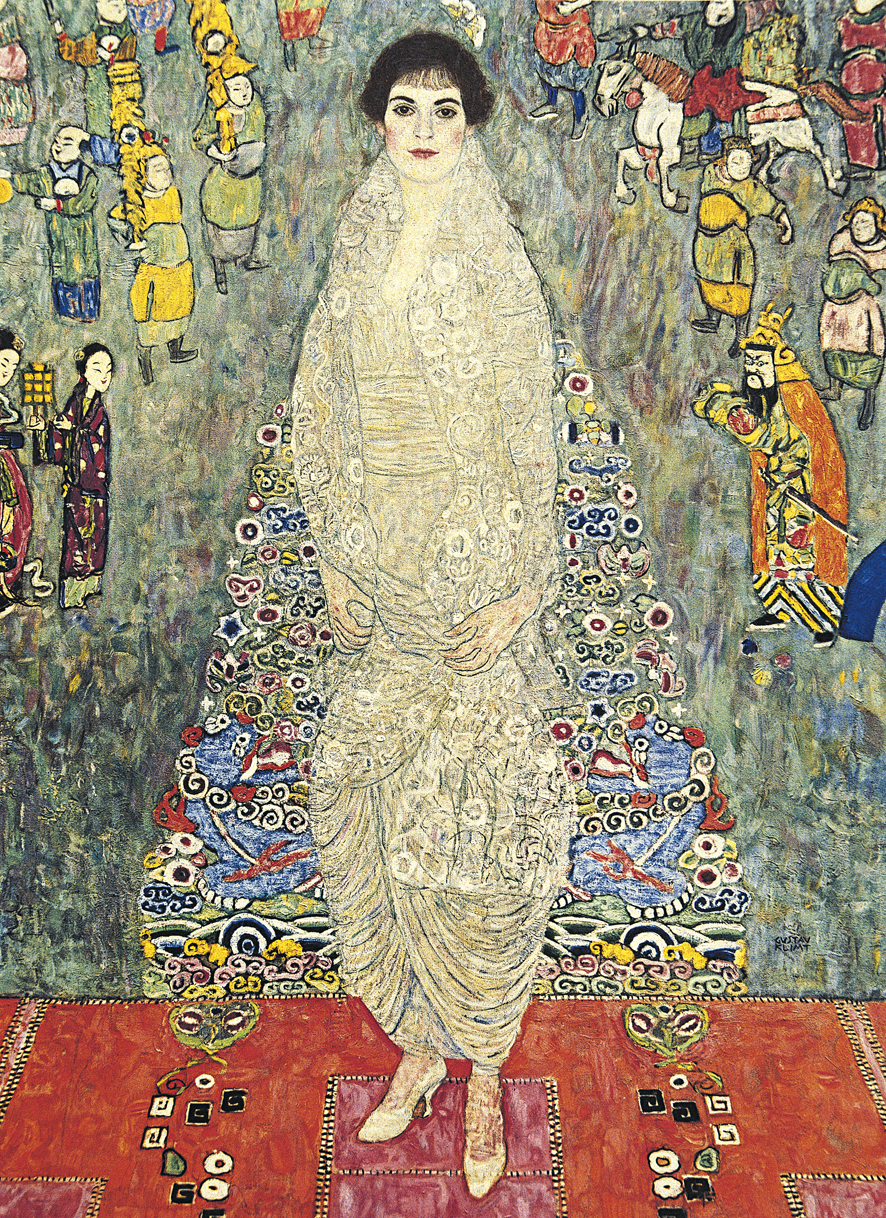 RETE NAZIONALE DEI CUG
In rete contro la violenza
 La cultura dell’inclusione, del rispetto 
e delle pari opportunità 
per un futuro più giusto
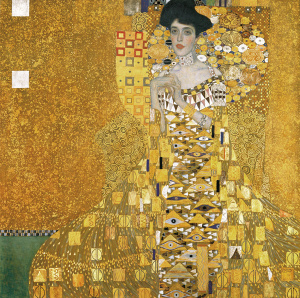 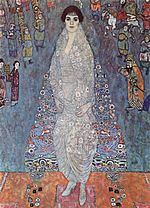 24 novembre 2020
diretta streaming ore 15 - 18
Questa foto di Autore sconosciuto è concesso in licenza da CC BY-SA
Questa foto di Autore sconosciuto è concesso in licenza da CC BY-NC-ND
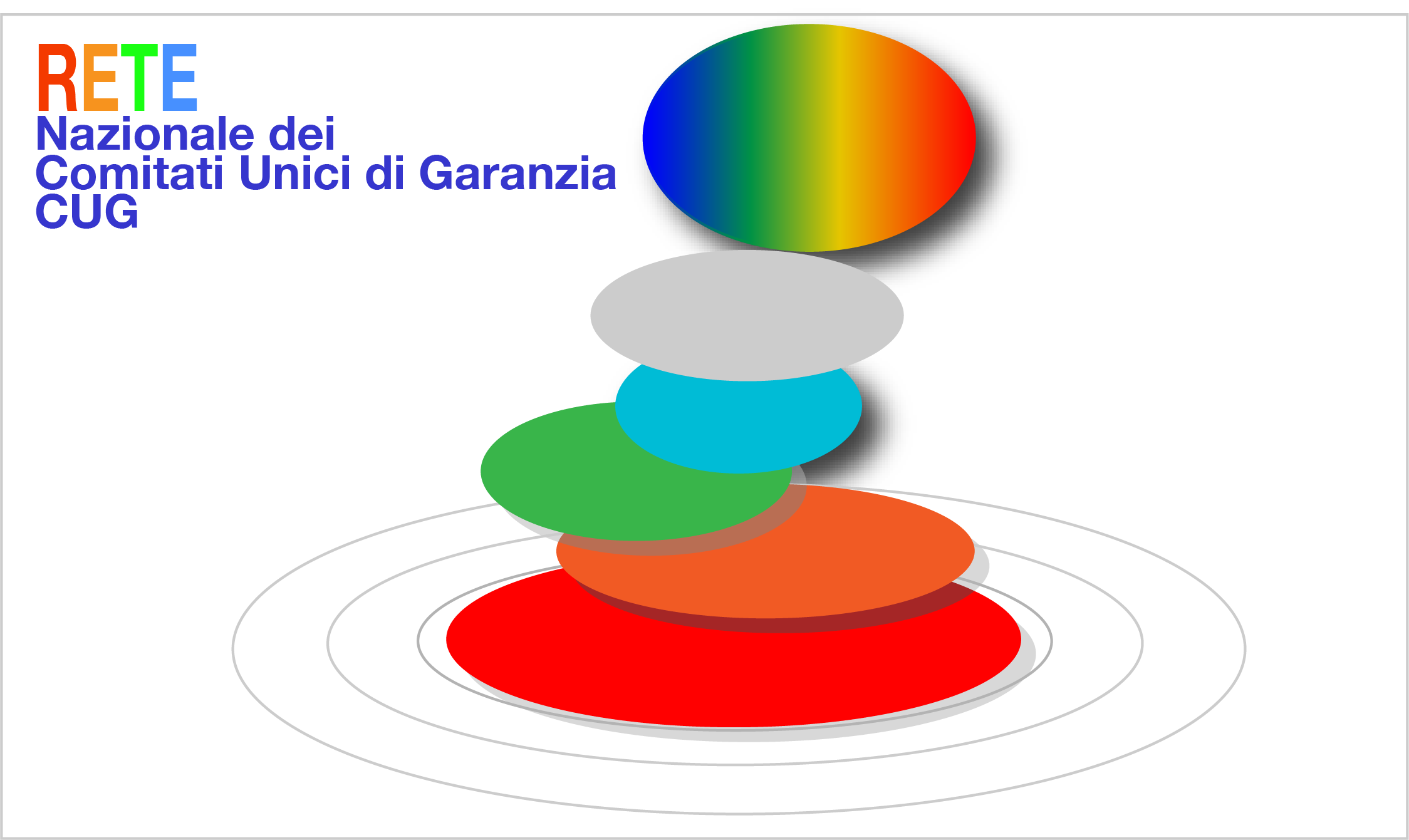